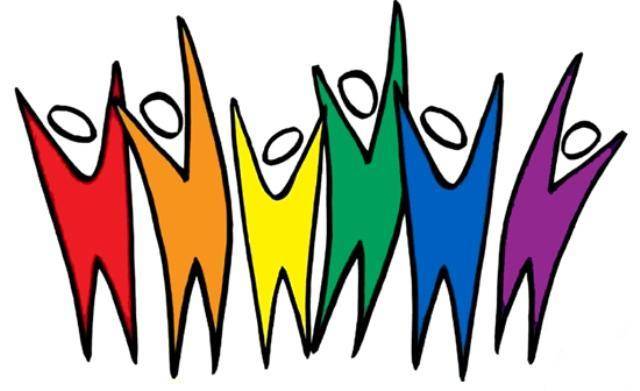 Gênero e diversidade sexualna educação
27º Congresso do SINPEEM20 de outubro de 2016

Lula Ramires
Doutorando em Educação/FE USP
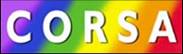 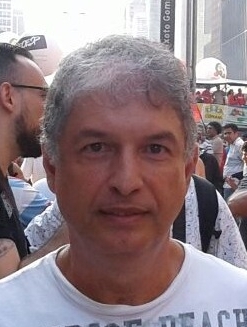 Sobre Lula
Graduação e licenciatura em Filosofia (USP)
Mestrado em Educação (USP) – dissertação sobre oito jovens gays no Ensino Médio
Doutorando em Educação (USP)
Coordenador do CORSA
Membro do Grupo de Ação Pastoral da Diversidade de São Paulo (LGBT Católicos)
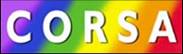 Sobre o Corsa
ONG de defesa dos direitos LGBT com estratégias de visibilidade e demanda por políticas públicas através de ações afirmativas
Atua na perspectiva dos Direitos Humanos, de combate ao preconceito e discriminação, incremento da autoestima, de incentivo ao protagonismo (participação política) e visibilidade social e cultural.
Projetos: prevenção das DST/Aids, formação de professores, produção de material didático
Busca usar as TICs para formação de redes
A democratização no acesso à educação é um dos efeitos da Revolução Francesa
Surge a escola como prédio, com salas, lousa e carteiras
Uniforme – não só a vestimenta, mas os comportamentos, a maneira de pensar e agir
Objetivos principais – ensinar a língua materna – criar uma identidade nacional
No Brasil...
No século XIX, as escolas são poucas e frequentadas apenas pelos filhos da elite.

Nas primeiras décadas do séc. XX, no Estado de São Paulo, cerca de metade das crianças frequentavam o primário.

Em 1932, havia na cidade de São Paulo apenas 2 ginásios públicos. Os demais eram privados e só seguiam os estudos os filhos das famílias ricas. Poucos chegavam ao secundário (Clássico, Científico). Menos ainda, à universidade.
Tradicionalmente, aprender era...
Absorver conteúdos e desenvolver habilidades envolvendo ou apenas voltadas para

o aspecto cognitivo
a inteligência
a percepção
o raciocínio lógico
Só muito recentemente destacou-se um novo elemento:
a afetividade

Para promover/facilitar a aprendizagem
Construir conhecimentos
Foco no processo e não apenas no produto
O elemento principal passa a ser o(a) educando(a) e não o(a) educador(a)
Educação para o século XXI:os pilares da UNESCO
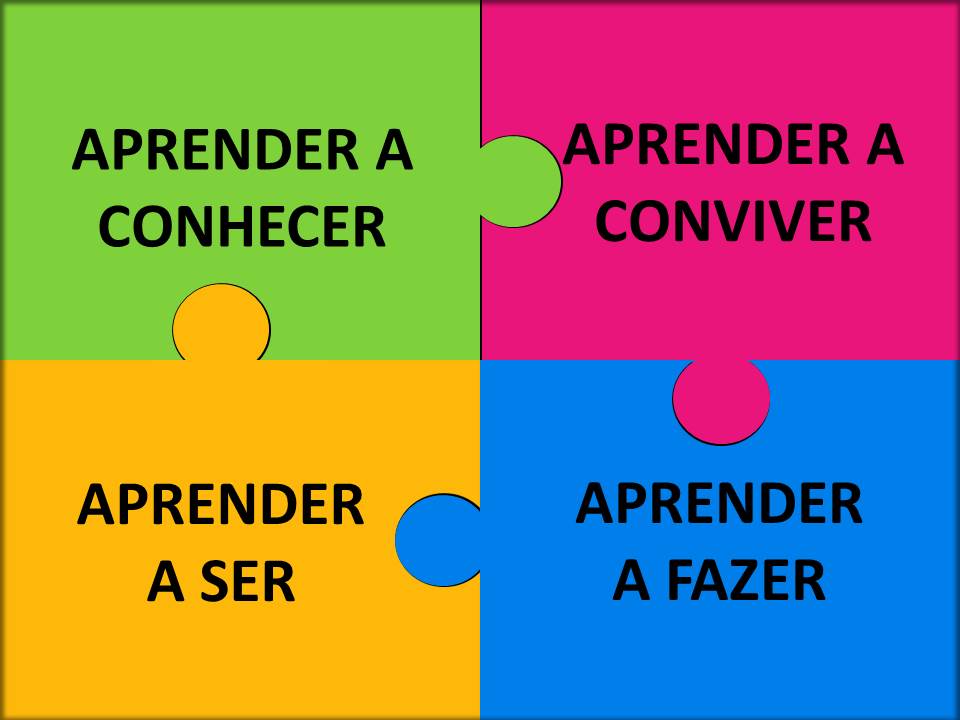 Aprender a conhecer
Adquirir conhecimento
Desenvolver o raciocínio lógico
Ter pensamento crítico, autônomo e reflexivo
Despertar a vontade de saber e pesquisar
Mergulhar no universo da cultura: local, regional, nacional, universal
Aprender a fazer
Por a teoria em prática = “colocar a mão na massa”
Observar
Tentativa e erro (iniciativa e humildade)
Trabalhar em equipe = cooperar, comunicar
Enfrentar problemas
Avaliar os resultados, refazer

“A inteligência é o que você usaquando não sabe o que fazer.” Jean Piaget
Aprender a ser
Fazer parte de um todo maior
Cumprir um papel, contribuir para o bem comum
Encontrar potencialidades e talentos
Lembrar que corpo e mente caminham juntos

Menina ou menino

Filha ou filho, irmã ou irmão, primo/a, neta/o, etc.

Amiga ou amigo

Aluna ou aluno
Ser mais
Ser inteiro/a
Gostar do que vê no espelho

Ter voz própria

Não se ver diminuído ao se comparar com os outros, sobretudo, não se ver apenas com os olhos dos outros
Aprender a conviver
Observar as pessoas ao meu redor
Perceber as diferenças
Lidar com visões e atitudes dos outros
Respeitar e ser respeitado - autonomia
Civilidade
Empatia
Solidariedade
Conhecer as regras para cumpri-las mas também para rebelar-se
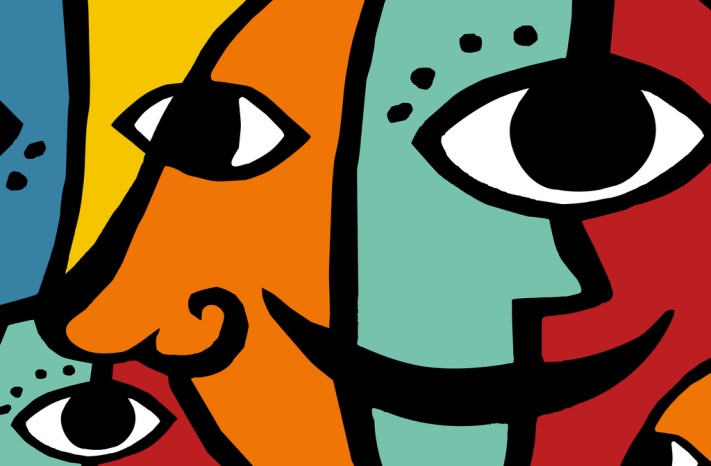 “O que fez a espécie humana		sobreviver	não foi apenas a inteligência, mas a nossa capacidade de produzir diversidade. Essa diversidade está sendo negada nos dias de hoje por um sistema que escolhe apenas porrazões de lucro efacilidade de sucesso.”		Mia Couto
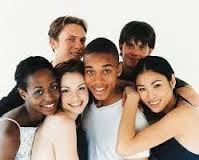 As diferenças podemser vistas como...
Variação que permite que haja diversidade

		 gera oportunidades

Defeito ou inferioridade, que dá origem à marginalização, exclusão e violência

		produz obstáculos e impedimentos
No “aprender a ser” e no “aprender a viver juntos”,vamos destacar dois aspectos

Na dimensão
	das relações de gênero
	dos afetos e da sexualidade
Em vários âmbitos, a escola é palcode preconceitos e discriminações

racial, gênero, sexualidade, deficiência, origem social e/ou geográfica, aparência física

Como isso é possível num espaço destinado a construir a cidadania?


Qual o papel de educadoras/es?
Diferenças que se tornamdesigualdades e que são naturalizadas
Gênero

e

Sexualidade
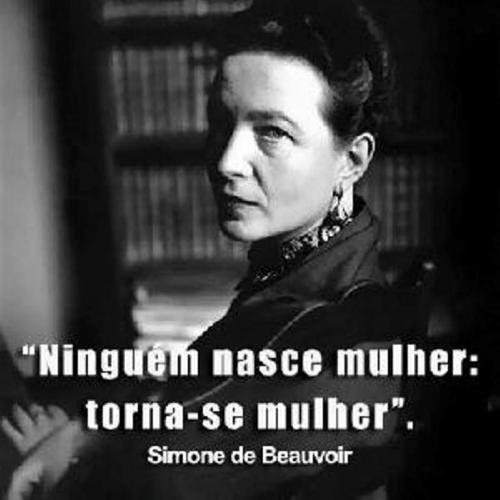 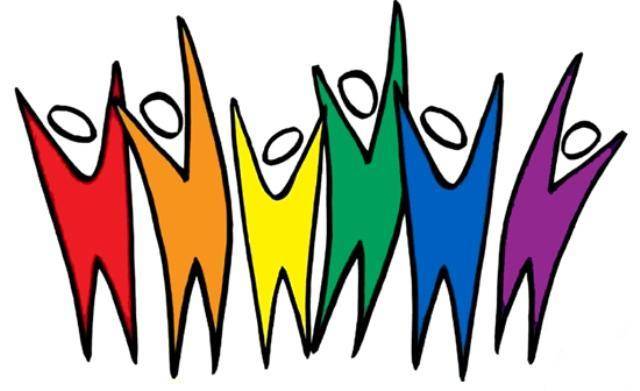 GÊNERO

Construção social das diferenças 
percebidas entre os sexos (Joan Scott)

As diferenças percebidas entre homens e mulheres são construídas pela sociedade e não determinadas pela diferença biológica entre os sexos.

 Expressões de gênero: masculinidades, feminilidades, transgeneridades
Gênero
Conceito feminista para denunciar que as
diferenças biológicas são insuficientes
para explicar as desigualdade sociais
entre homens e mulheres

		Gênero é elemento constitutivo e 	estruturante das relações sociais, 	primeiro modo de dar sentido às	relações de poder
3 conceitos fundamentais
Sexo biológico
	Cromossomos XX e XY, fêmea e macho

Identidade de gênero
	Construção individual dentro de um contexto 	social e cultural

Orientação sexual
Direção (seta) para onde aponta o desejo
Espontânea, não influenciável
Hetero, homo e bissexual
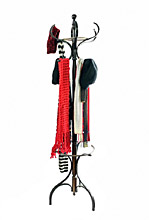 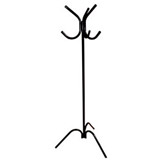 Linda Nicholson
Heteronormatividade
Pressuposto:
	há dois sexos que são opostos, cada um tem 	um destino próprio a cumprir - quem nasceu 	com o pênis é homem, terá comportamento 	viril (agressivo) e se sentirá atraído 	sexualmente pela vagina e pelas condutas 	consideradas femininas, delicadas, submissas.

Mas isso é ser homem ou mulher hoje em dia?

Menos do que apagar as diferenças, trata-se de re-significá-las, dar-lhes novo sentido e principalmente fazer com que deixem de ser marcadores da desigualdade.
Homofobia
Definição
    Medo, aversão, hostilidade aos não-heterossexuais

Subproduto do sexismo (diferenças entre os sexos transformadas em hierarquia e desigualdade)

Afeta todo mundo, inclusive  heterossexuais

Disseminada no cotidiano – desde as interações pessoais até as instituições

Fenômeno complexo que requer uma atitude ética de repúdio à desvalorização do outro.
Pessoas trans
Nas identidades femininas, existem as travestis e as mulheres transexuais. A diferença é que a primeira de certo modo convive com os polos masculinos (pênis) e femininos (seios, nádegas, ausência de barba) e a segunda rejeita completamente qualquer traço que remeta ao masculino.
Mas também...
Não existem travestis masculinos (por isso é sempre A travesti). É algo cultural.
Cross-dresser é alguém que se veste com as vestimentas e adereços considerados do sexo oposto.
Drag queen é uma personagem feminina que existe apenas por algum momento, não sendo a identidade real, 24h, daquela pessoa.
Transgênero e Cisgênero
De modo geral, transgênero é um termo que engloba todas as identidades trans (travesti, mulher transexual, homem transexual, cross-dresser, drag queen, drag king). Politicamente, as travestis e transexuais não gostam e não utilizam este termo.

Cisgênero é a pessoa cuja identidade corresponde a seu sexo biológico.
Podemos pensar em...
Como promover uma cultura da paz em que o RESPEITO às diferenças é o item primordial?

Sensibilizar / alargar / educar o olhar para as e os outros diferentes de mim

A ser pensado no planejamento pedagógico
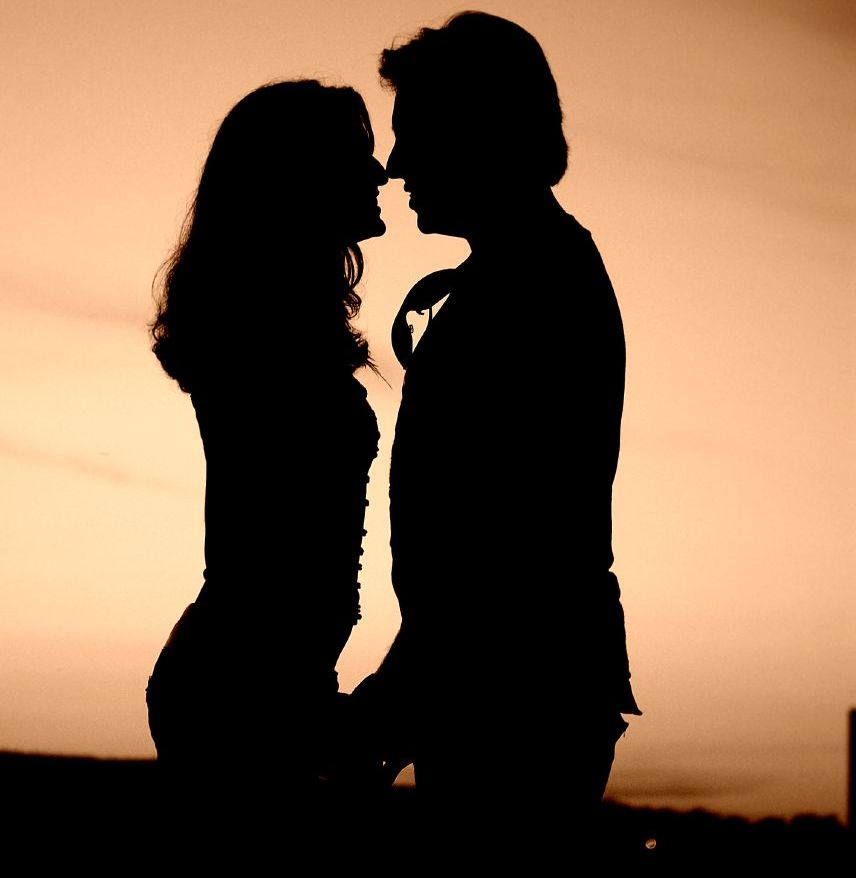 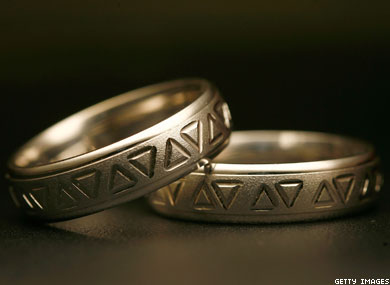 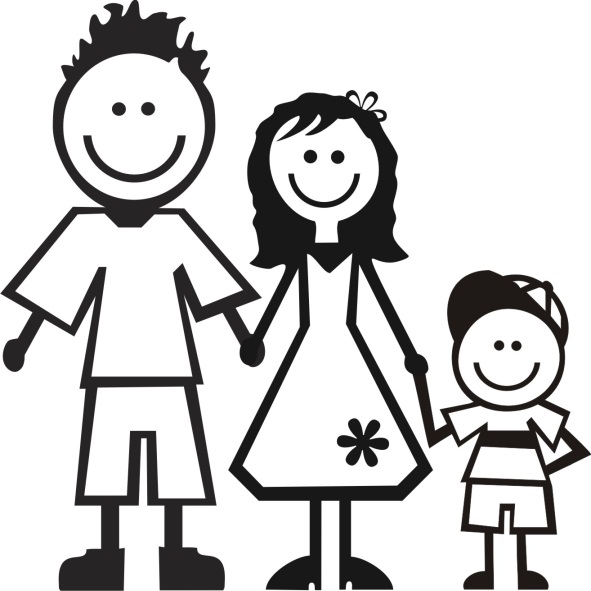 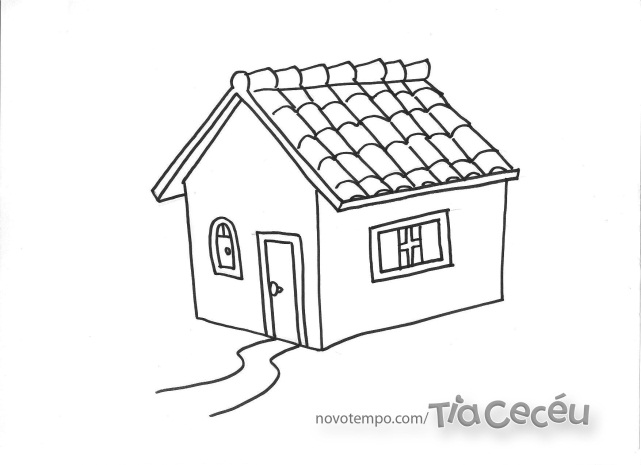 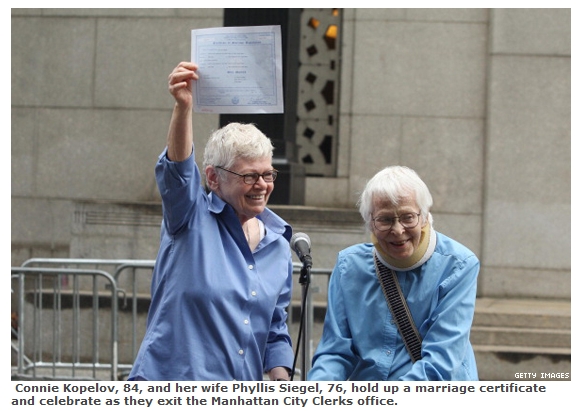 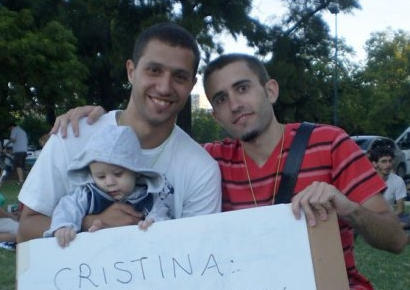 Novas/outras imagens
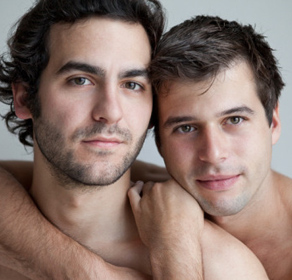 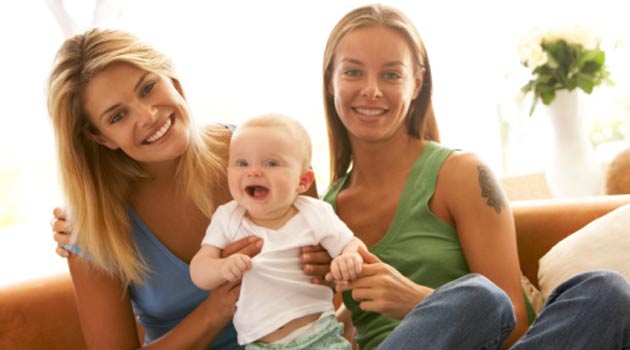 Mídia
Nos veículos de comunicação atuais, vemos tanto situações que reiteram o padrão heteronormatividade quanto outras que propõem uma visão mais arejada.
Exemplos:
	Anúncios que veiculam papéis que são 	desempenhados pelos dois sexos
Mas também os de cerveja que fazem da mulher um objeto de desejo, a prática de esporte associada sempre ao homem, produtos do lar só para mulheres, etc.
Educar para uma postura crítica em relação à mídia
Interface entre educação e comunicação –a educomunicação

Mudanças coletivas só ocorrem se forem resultado de processos de autodeterminação e não o reflexo de uma ação externa. A comunicação possui ferramentas que podem aprimorar as funções democratizantes: o diálogo.
Desafios
Lidar com a mídia requer:
	alfabetização digital	inserir-se nas redes sociais	descobrir novas formas de socialização, 	de mobilização e de luta.

Não apenas consumir informação mas também produzi-la.

Importância da leitura: o que lemos? O que nossos alunos leem?
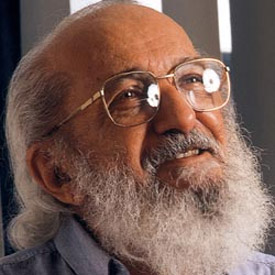 “A alegria não chega apenas quando encontramos algo, ela também faz parte do processo da busca. E ensinar e aprender não pode dar-se fora da procura, da beleza e da alegria.”

Paulo Freire
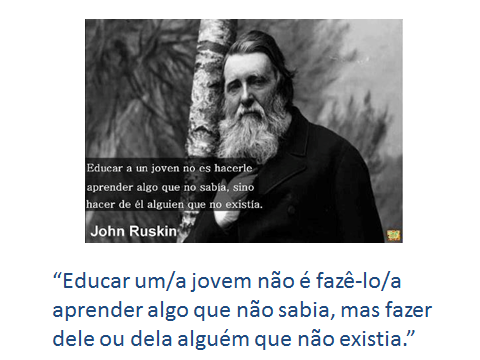 L U L A   R A M I R E S
lularamires@terra.com.br

Fones: 3773 551497171 5055 (Vivo e Whats)98564 7627 (Tim)

Facebook: Lula Ramires